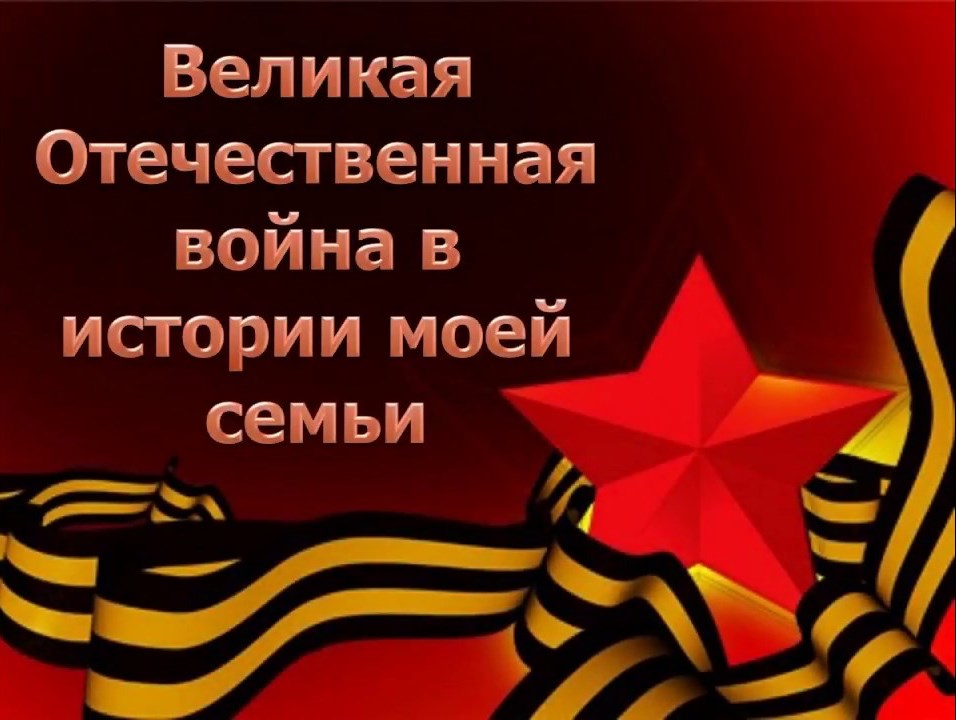 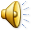 Выполнила:  воспитатель  1 категории  МБДОУ д/с  «Солнышко»   Степикина С.В.
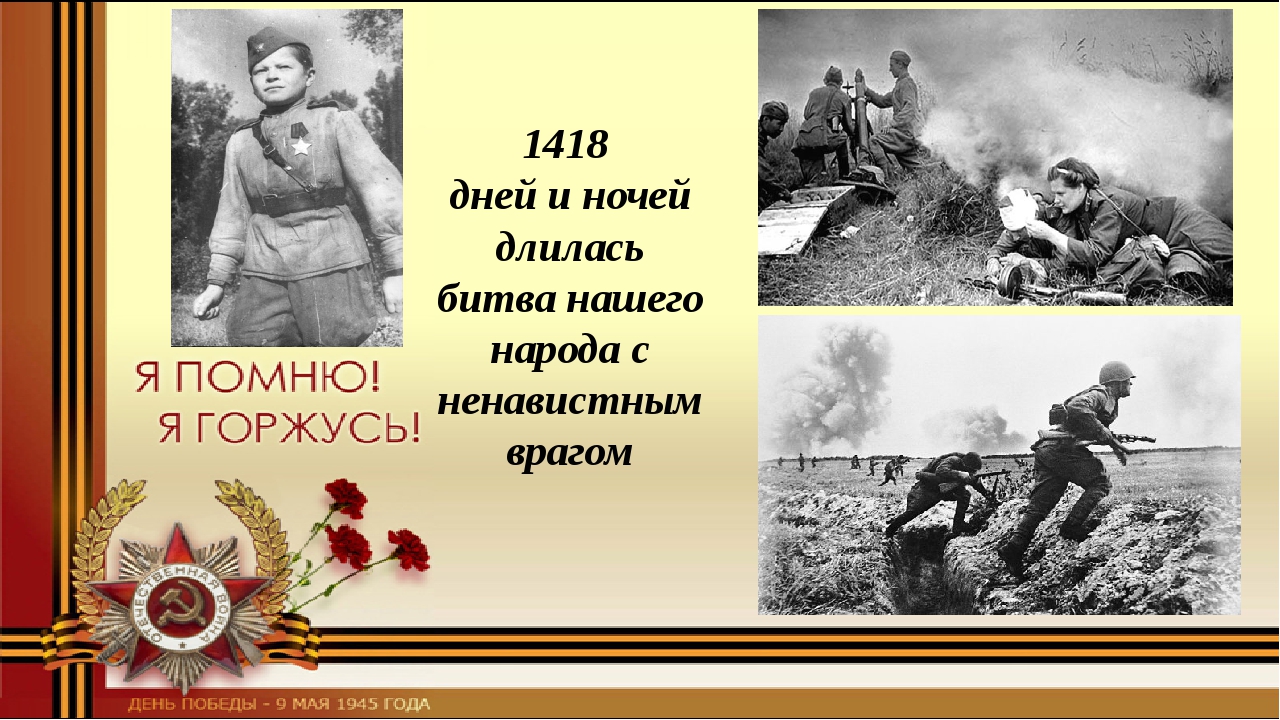 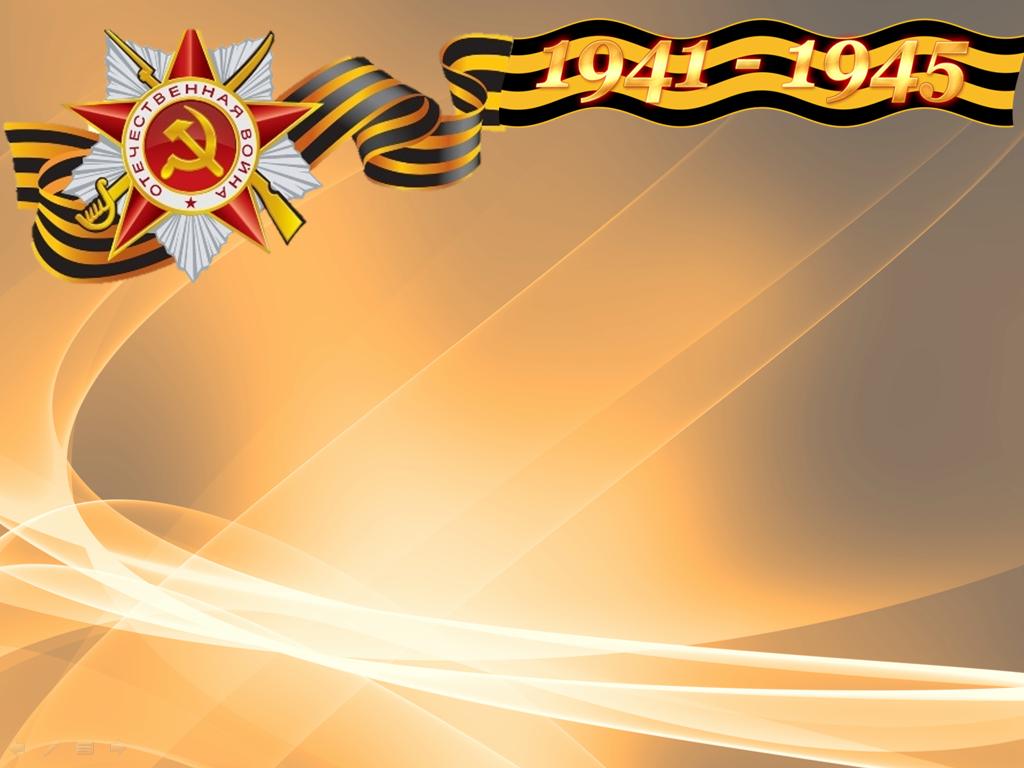 Проблема: сегодняшняя  молодёжь мало знает об Великой Отечественной войне, не задумывается какой след оставила война в их семьях?
Память о Великой Отечественной войне будет сохранена, если каждый человек будет знать и помнить  о ней и передавать это по наследству.
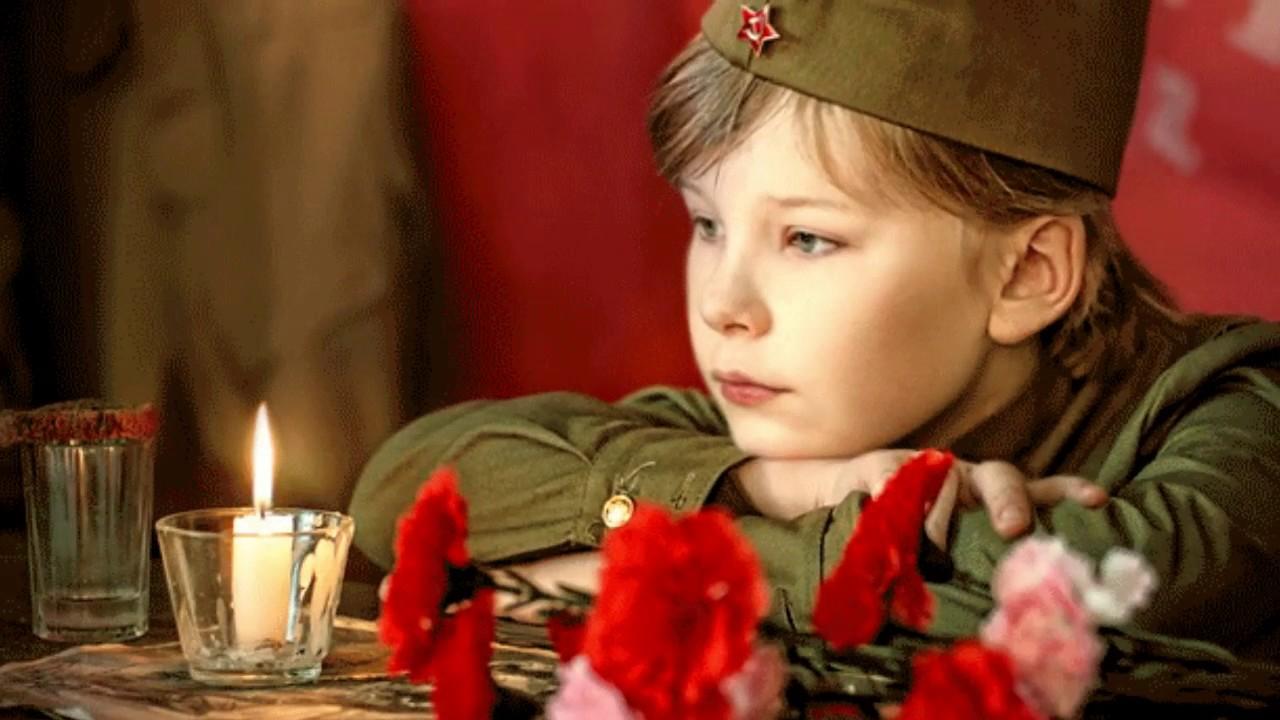 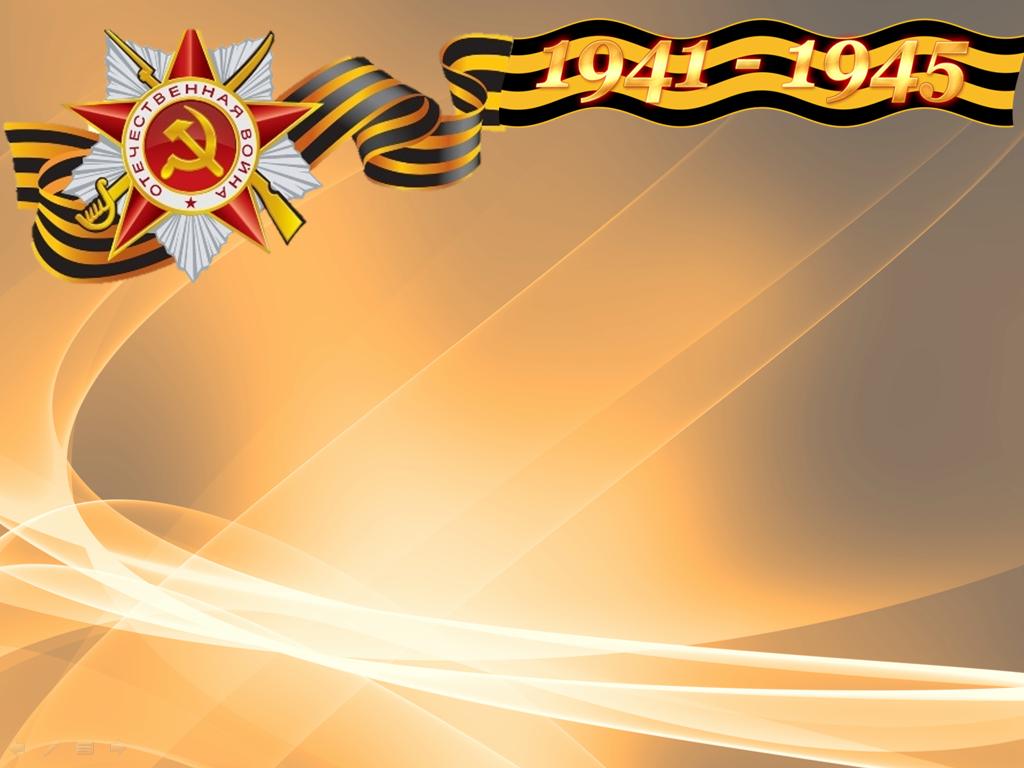 Война…Какое страшное слово.
Война не щадит не кого. Четыре долгих года шла война. За это время:
Сколько бы людей стали счастливыми?
Сколько бы детей родилось?
Сколько бы хлеба посадили и убрали?
Сколько бы домов построили?
Как далеко бы ушла наука?
Как много бы выросло цветов и деревьев?
Никто на эти вопросы не знает ответа. Виной всему стала война.
Война закончилась 76 лет назад, а память о ней живёт до сих пор. И будет жить всегда. Великая Отечественная война пришла в каждый дом, в каждую семью. Все мужчины и женщины встали на защиту Родины. Одной из героических женщин  была моя бабушка.
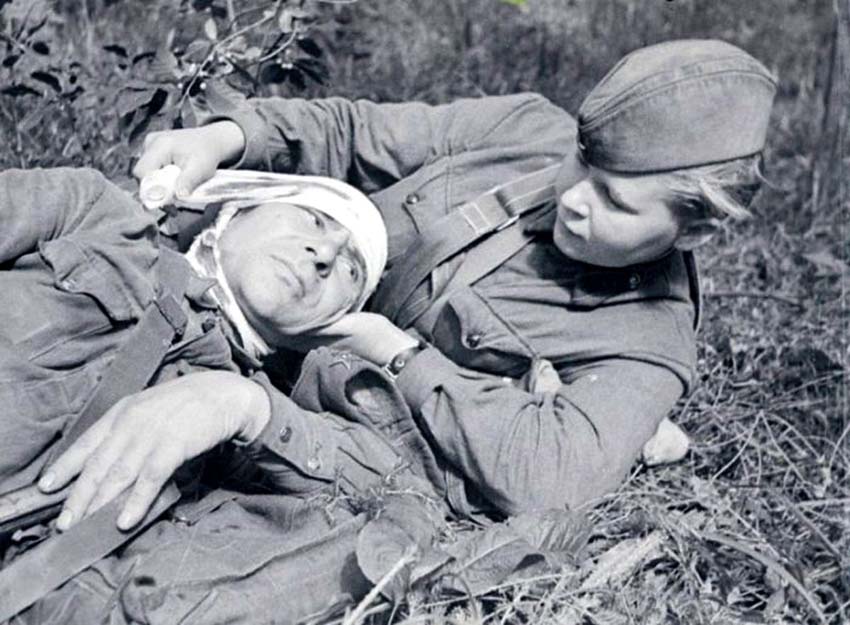 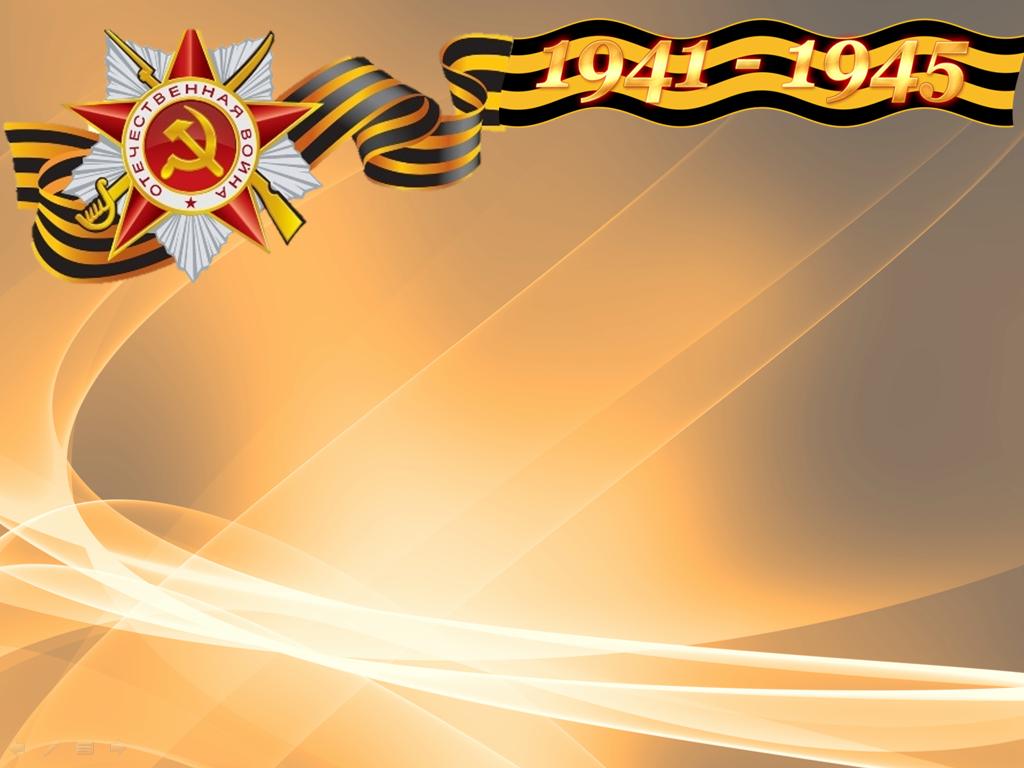 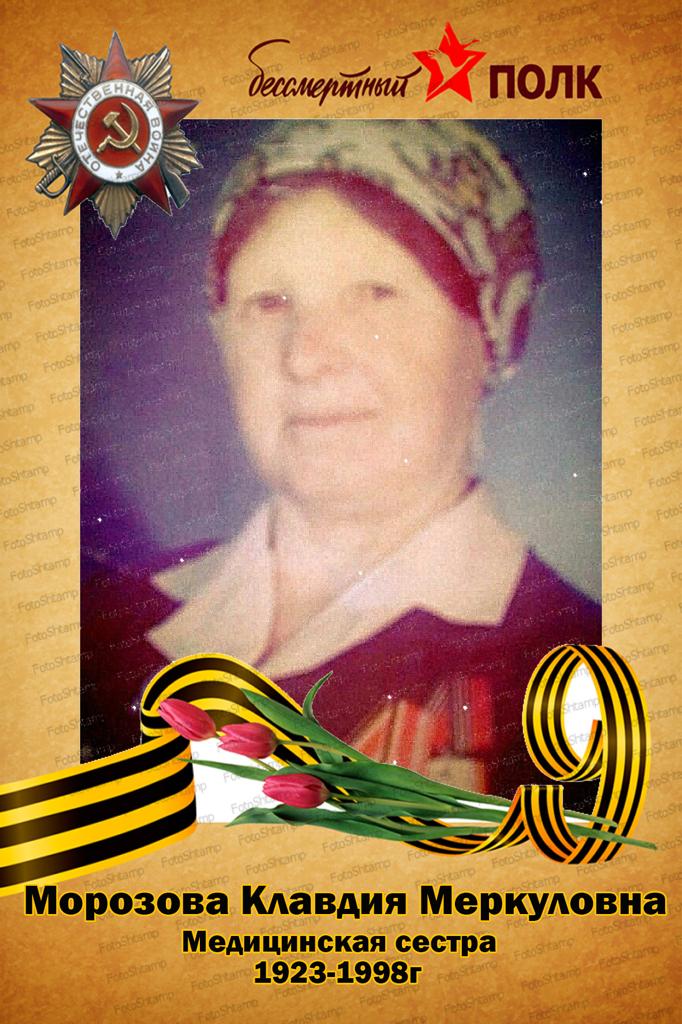 Восходит солнце. Утро. Тишина.
У обелиска алые тюльпаны.
Наденьте, ветераны, ордена.
Суровых лет солдаты  - ветераны.
Героями гордится вся страна.
Нам не забыть Победы день весенний.
Наденьте, ветераны, ордена.
Участники невиданных сражений.
У нас мечта и цель всегда одна,
Чтобы под солнцем колосилось поле,
Наденьте, ветераны, ордена:
В них Ваши труд, и героизм, и воля.
Нам с Вами жизнь для радости дана,
Пускай во всём сопутствует вам бодрость,
Наденьте, ветераны, ордена,
В них Ваш почёт, и мужество, и доблесть.
Ушли в бессмертие героев имена,
Но до сих пор войны теснятся беды…
Наденьте, ветераны, ордена,
Сегодня Вы на празднике Победы!
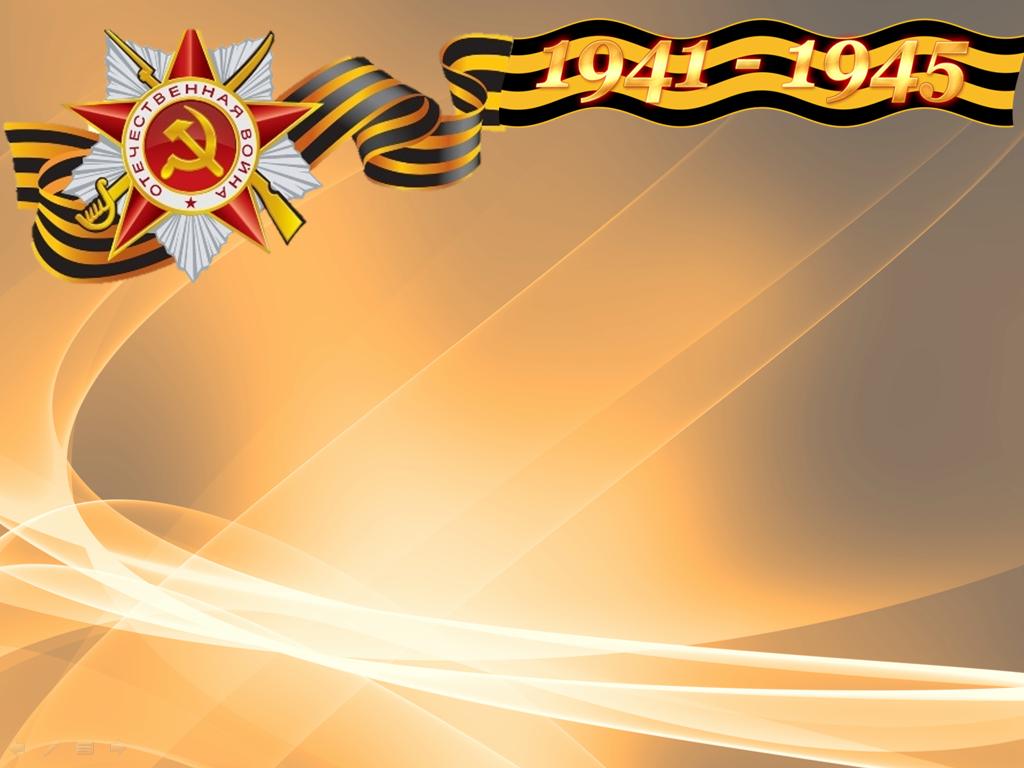 Моя бабушка Морозова Клавдия Меркуловна родилась 25 января 1923 года  в городе Георгиевск Ставропольского края. В первые дни войны  восемнадцатилетней девушкой записалась в добровольную санитарную дружину, в качестве медицинской сестры. Приходилось выполнять всю посильную работу: вытаскивала из боя раненных, копала окопы, перевязывала раны бойцам…Иногда приходилось сдавать кровь, так как у бабули была первая группа крови, её можно было вливать любому раненному, с любой группой крови. Моя бабушка была отчаянной девушкой. Во время войны она научилась водить трёхгонку ( были раньше такие машины), приходилось вывозить с поля боя  раненных в госпиталь. В 1944 году бабушка получила контузию во время боя. После войны вышла замуж, родила двух сыновей. Всю оставшуюся трудовую деятельность посвятила работе в колхозе  в хуторе Верхнеобливский. Не стало моей бабули 22 января 1998 года.
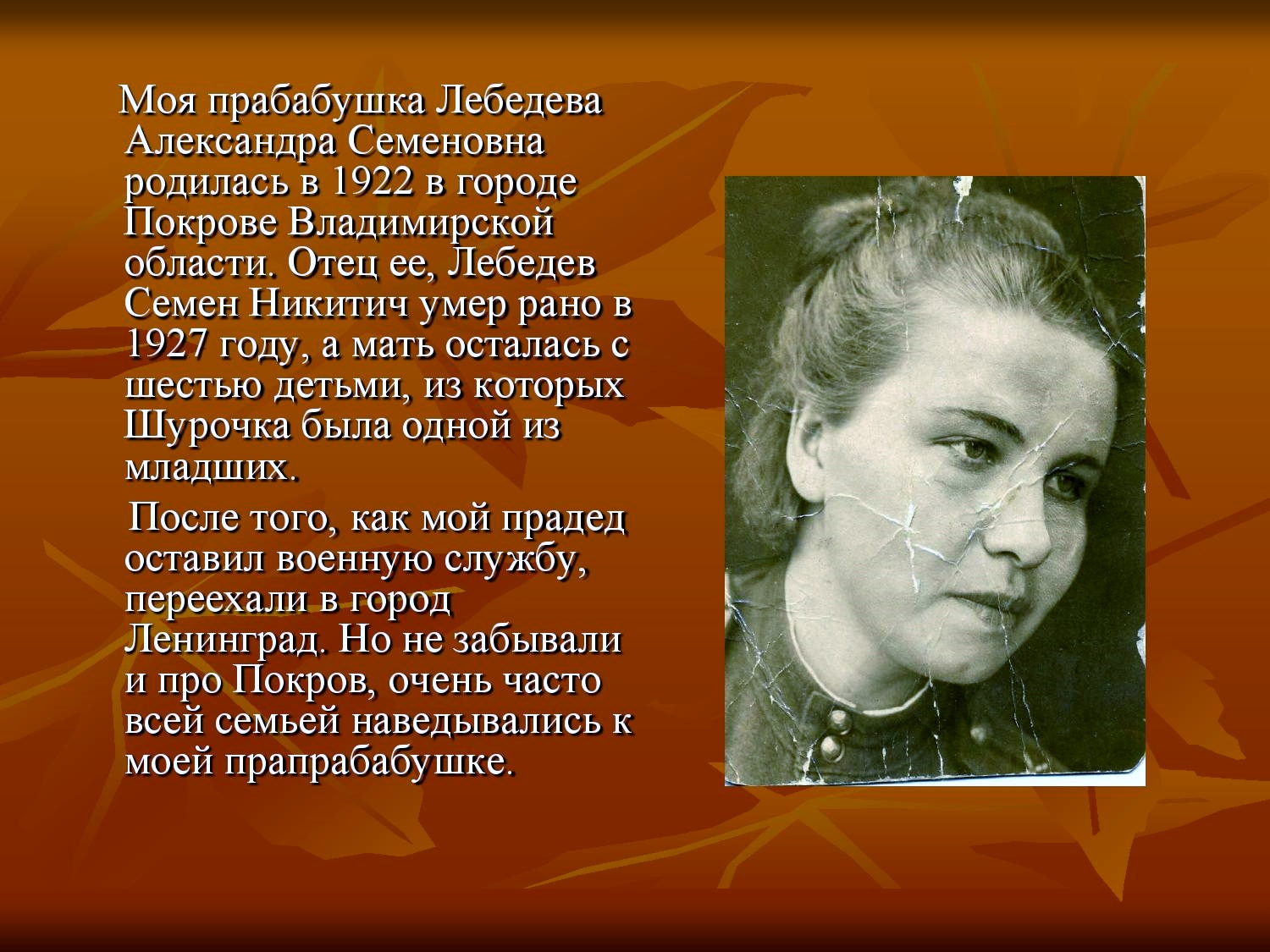 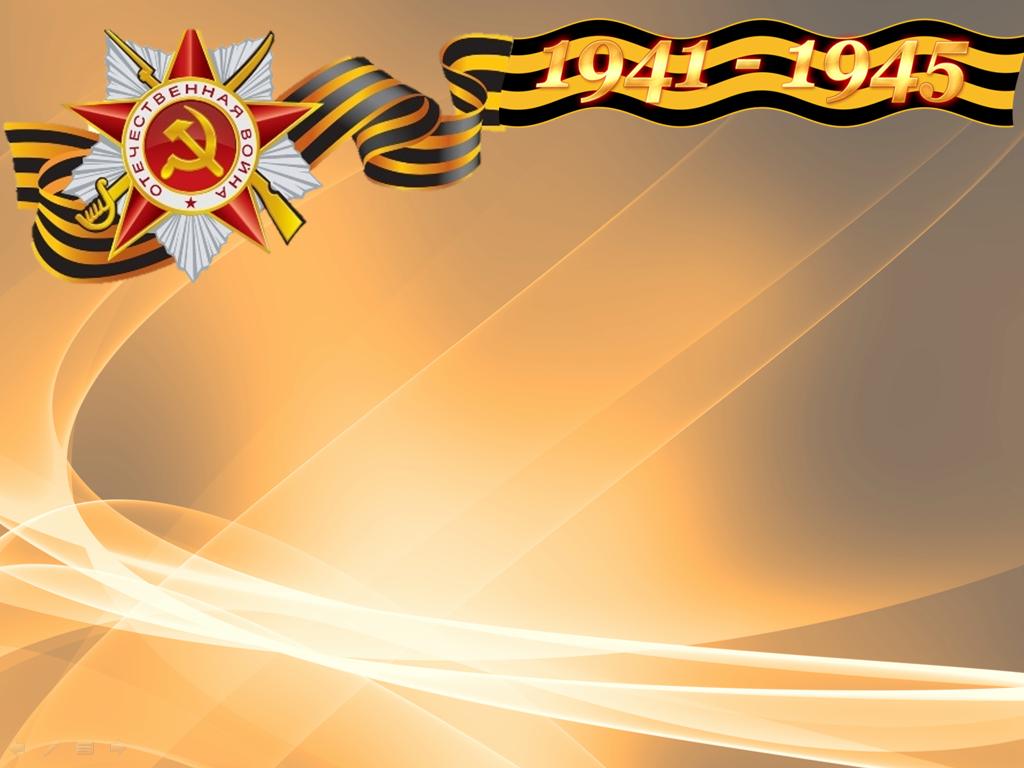 «Слова как камни…Мол, это было мужское желание – пойти воевать. Разве может женщина убивать?! Это – не нормальные женщины…
Я подумала: «Он ранен, а вместо него кто? Пришёл один без руки – вместо него кто? Второй вернулся без ноги – вместо него кто? Я просила, умоляла взять меня в армию. Так мы были воспитаны, что без нас ничего не должно быть в нашей стране. Нас научили любить Родину. Восхищаться ею.  Раз началась война, мы обязаны помочь. Нужны медсёстры, значит надо идти в медсёстры.»

               Воспоминания медицинской сестры:          Морозовой Клавдии Меркуловны.
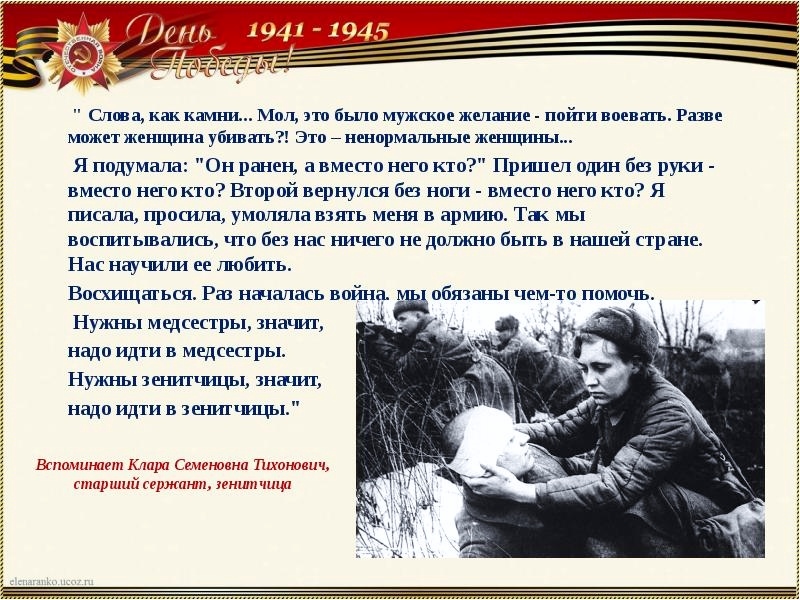 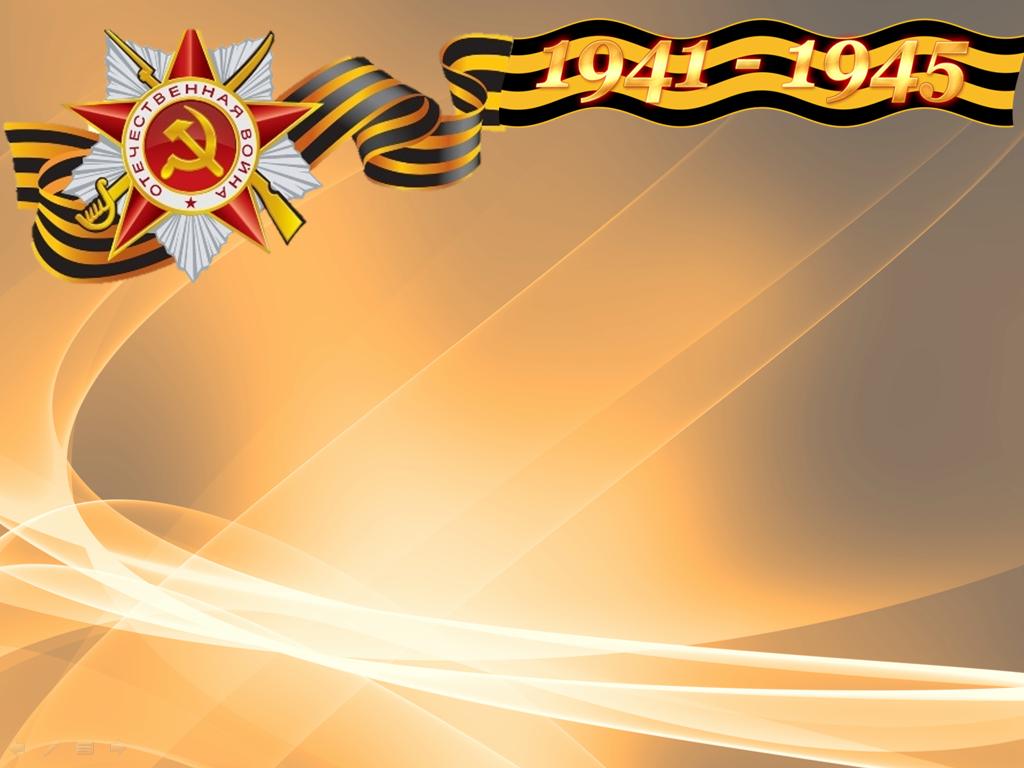 У каждой семьи есть то, что передаётся из поколения в поколение. Наша семейная реликвия это – юбилейные медали моей бабушки, потому что это дорогая для нас вещь, которая досталась нам по наследству, эти медали хранят память о бабушке. Они помогают понять, что жизнь её бесконечна, если о ней помнят.
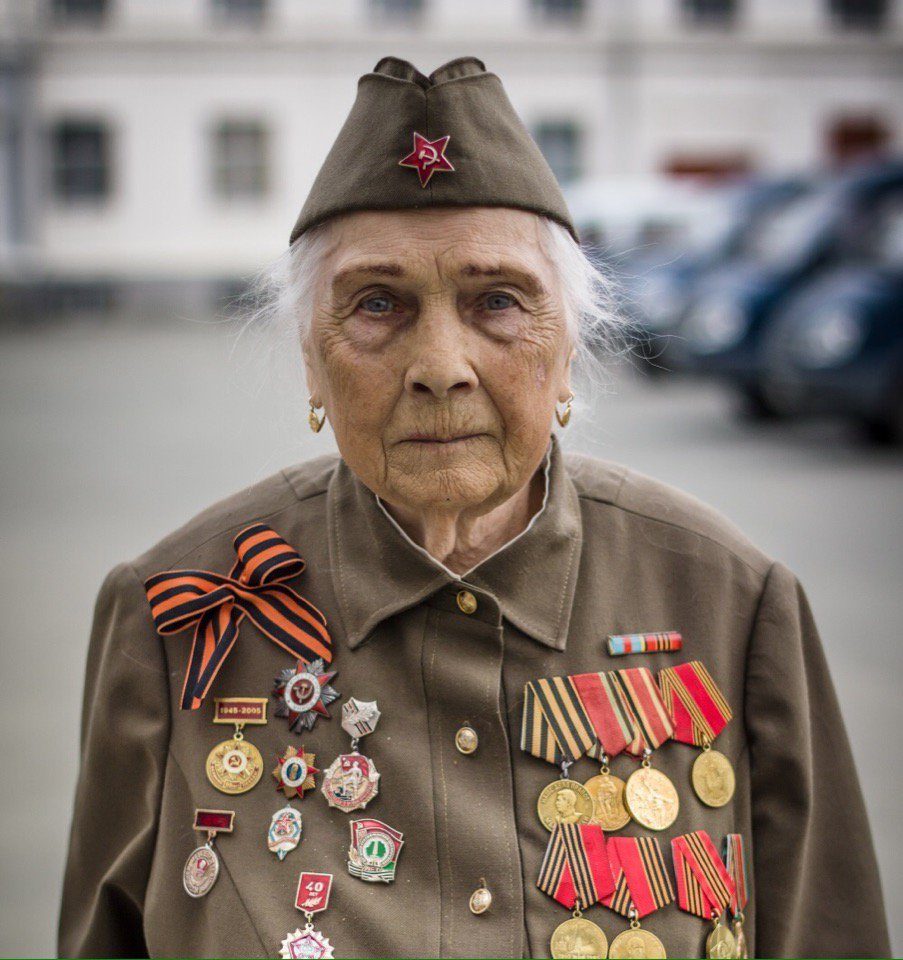 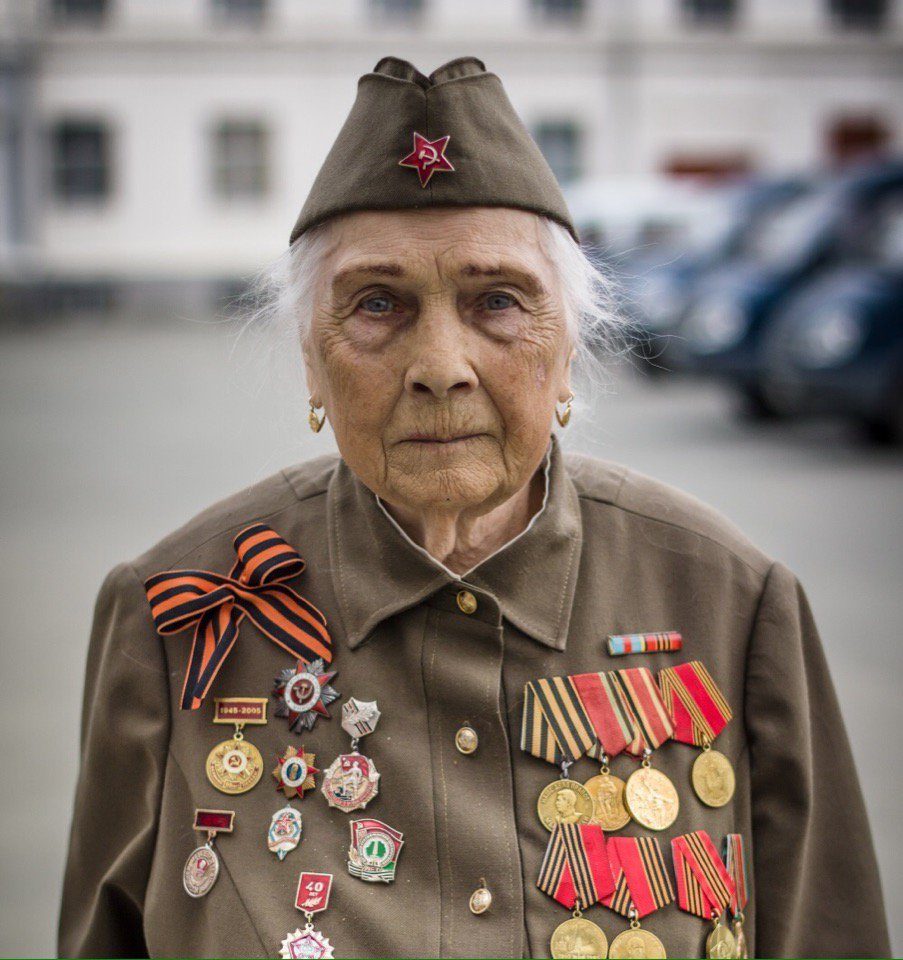 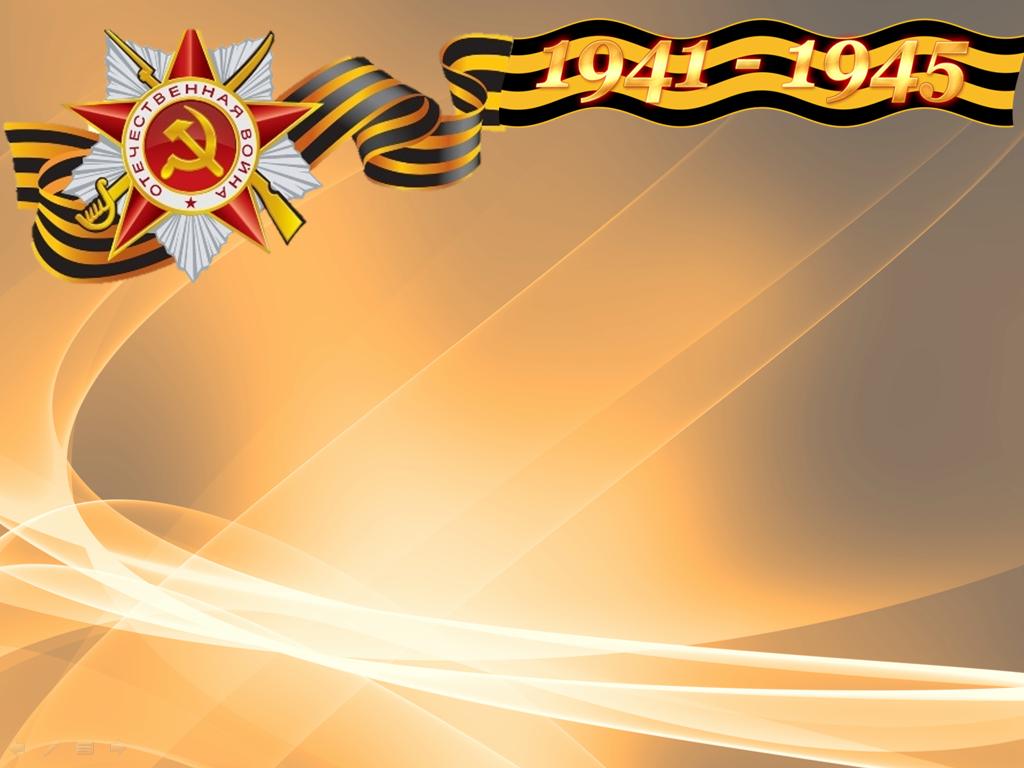 Все эти тяготы и невзгоды не сломили мою бабушку,
 а наоборот придали ей сил и уверенности в себе.

     Я горжусь своей бабушкой!
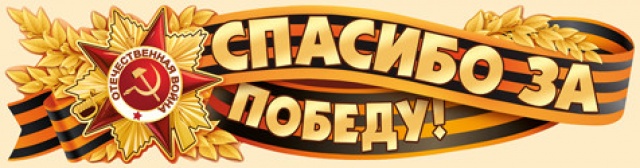